استصلاح الاراضي الصودية  Reclamation  of Sodic Soils  : 
الترب الصودية هي الترب المتأثرة بأملاح الصوديوم والتي تحتوي على نسبة عالية من ايونات الصوديوم القابلة للتبادل على السطح بحيث تؤثر على نمو المحاصيل . 

الصودا وعمليات تراكمها   : 
تعتبر كربونات الصوديوم ( الصودا) Na2CO3 من الاملاح الشائعة الانتشار في الترب المتأثرة بالأملاح وتتراكم احيانا بكميات كبيرة ويتحد هذا الملح في التربة مع الماء بكميات مختلفة مثل10 H2O    Na2CO3.   أو H2O    Na2CO3... وكربونات الصوديوم عالية الذوبان في الماء  ( 178 غم/لتر ) عند درجة 20 °م ونتيجة التحلل المائي له يسبب ارتفاع الـ  pH الى 12 ونتيجة ذوبانه العالي وقاعديته يكون ساما جدا لاغلب النباتات .  
Na2CO3  + H2O                           NaHCO3   +  NaOH                      
ان البيكربونات الناتجة اقل قاعدية واقل سمة من الصودا لان قسم منها يتعادل بواسطة حامض الكربونيك  وهذه البيكربونات يمكن ان تتحلل الى NaOHان وجود الصودا في التربة بكمية ( 0.5 – 0.1 ) % يسبب انخفاض في الخصوبة للترب بسبب تفاعلها القاعدي وتحطيمها لتجمعات التربة . 
خواص الترب الصودية : 
1 – رداءة بنائها وبالتالي رداءة النفاذية والتهوية وخاصة في الافق B . نتيجة لتشتت دقائق التربة وخاصة الطين عند الترطيب وتصلدها عند الجفاف لذلك من الصعوبة نمو المحاصيل الزراعية بشكل جيد . 
2 – تأثير الصوديوم في رفع الـ pH ( اكبر من 8.5 ) تأثيرا سميا على جذور معظم المحاصيل فقد يحدث تخديش وتحطيم للجذور وذوبان للمادة العضوية نتيجة القلوية العالية . 
3 – بسبب القاعدية العالية تتحول معظم العناصر الى صيغ غير جاهزة .
اهداف برنامج استصلاح الترب الصودية :  
1 – خفض النسبة المئوية للصوديوم المتبادل ESP ونسبة امتزاز الصوديوم SAR الى الحد الذي لا يؤثر على صفات التربة ونمو النبات . ان الوصل الى  5 لـ SAR  أو ESP مناسبة لاغلب المحاصيل 
2 – معادلة الصودا وخفض الـ   pHالى الحدود المناسبة لاغلب المحاصيل . 
3 – تشجيع زيادة تجمع دقائق التربة وتحسين البناء وكذلك تكسير الطبقات الصماء وخاصة في الافق B . 
4 – تحسين الخصوبة من النقاط الثلاثة السابقة وكذلك من خلال اضافة المصلحات والمواد العضوية والاسمدة الكيميائية المناسبة  . 
بعد الاستصلاح يجب استغلال هذه التربة بمحاصيل زراعية مناسبة ذات مردود اقتصادي جيد واستخدام كل الوسائل الفنية لادارة هذه الترب . 

اساليب ووسائل الاستصلاح : 
الاساس النظري للاستصلاح : ان الاساس النظري مبني على اساس التبادل الكتيوني الذي يتضمن : 
     1 – استبدال ايون  Na الذي هو مصدر جميع المشاكل بأيون اخر يعمل على تحسين الصفات الكيميائية  
         والفيزيائية للتربة  كأيون الـ Ca الذي يمكن ان يجهز من مصادر كالجبس وكلوريد الكالسيوم وكما يلي : 
2 NaX  +  Ca††                           Ca X + 2Na†                                
    2 – معادلة الصودا من خلال تفاعلها مع الكالسيوم :
                                       
Na2CO3 + Ca++                                CaCO3   +  2Na+                                                    
      وهنا يترسب الكلس والصوديوم يغسل وتبعا لذلك تخفض درجة تفاعل التربة باتجاه الوسط المتعادل .
ب – متطلبات الاستصلاح : 
لاستصلاح هذه الترب يجب توفر المتطلبين التاليين : 
1 - مصدر للكالسيوم  : ويكون مواد  متنوعة كيميائية او عضوية او مخلفات صناعية ويطلق عليها مصلحات 
(  Amendments ) واهم مصادر الكالسيوم المستعملة في  استصلاح الترب الصودية هي : 
 املاح الكالسيوم الذائبة وتضم CaCl2 . والجبس 
 الحوامض والمواد المكونة  للحوامض( مركبات الكبريت )   وتضم الكبريت , H2SO4 , كبريتات الحديد , كبريتات الالمنيوم . 
 املاح الكالسيوم القليلة الذوبان : وتضم مسحوق اللايمستون CaCO3  .
2- غسل مناسب وهو الشرط الثاني لانجاز عملية الاستصلاح بعد مصدر الكربون . ويجب توفر توصيل مائي جيد للمقد لضمان حركة ايون الكالسيوم مع الماء وتماسها مع سطوح الغرويات لتتفاعل مع ايونات الصوديوم على السطح وتزيحها في معظم اجزاء التربة وايضا ضمان ازاحة نواتج تفاعل  الـ Ca مع Na المتبادل . 
ان توفر توصيل مائي جيد وغسل مناسب في التربة الصودية يتحقق من خلال  : 
1 – اضافة المصلحات . 
2 – اعمال ميكانيكية تؤدي الى تفتيت الطبقات الصماء . 
3 – توفر مصدر ري مناسب 
4 – استغلال الامطار في المناطق المطرية .  
الجبس CaSO4. 2H2O.         
يعتبر الجبس من اكثر المصلحات الكيميائية شيوعا في استصلاح الترب الصودية وذلك للأسباب التالية : 
1 – توفره في الطبيعة وسهولة الحصول عليه و رخص ثمنه . 
2 – سهولة نقله وتوزيعه . 3 – يعتبر متوسط الذوبان ( 2 غم / لتر ) لذلك يجهز  Ca      بصورة متدرجة ودون تعرضه للغسل الشديد والفقدان لذلك سيكون محلول التربة اثناء الاستصلاح مشبع بهذه الايونات .
ان ميكانيكية الجبس في استصلاح الترب الصودية تكمن في خطوتين : 
1 – عند ذوبان الجبس يحسن من نفاذية التربة وغيض الماء . 
2 – عند تحسين النفاذية يتحرك الماء ويتغلغل في اعماق التربة فيستبدل الصوديوم المتبادل بالكالسيوم تبعا للمعادلة التالية :  
                                                Clay                                         Na    Clay +             Na2SO4   +                Ca                                  SO4           Ca +
                                                                                                Na
وبالتالي ستنخفض الـ ESP ويصاحب ذلك خفض لقيمة  pH 
العوامل المؤثرة على كفاءة وفعالية الجبس هي : حجم حبيبات الجبس و طريقة الاضافة و ESP للتربة و سرعة جريان الماء .
كمية الجبس اللازمة للاستصلاح ( متطلبات الجبس  Gypsum Requirement  G.R. ) :
 ان متطلبات الجبس مبنية على مبدأ ان كمية Ca ( معبرا عنها بالجبس ) اللازم اضافتها الى التربة يجب ان تساوي ( على اساس الاوزان المكافئة ) كمية الصوديوم المتبادل المراد ازالتها من معقد التبادل اخذين بنظر الاعتبار السعة التبادلية الكتيونية للتربة . وعلى هذا الاساس فأن احتياجات الجبس بـ Meq/100 gm soil تساوي حسب الصيغة التالية : 
ESP initial – ESP final                                                
   G.R. (meq/100 gm soil ) =  ---------------------------------- X CEC                                   
100                                                         

Na ads                                                                                 
ESP  = -----------     X 100                                                                  
CEC                                                                                    
1 meq  Na†   يحتاج   1 meq  Ca†† 
1 meq Ca †† يحتاج  1 meq Gypsum
مثال : تربة صودية لها الـ ESP = 20 فأذا علمت ان الـ CEC لها = 24 meq/100 gm soil وان الـ ESP المراد الوصول لها = 10 . احسب كمية الجبس اللازم اضافتها للدونم الواحد للوصول الى الرقم المطلوب . على فرض ان نقاوة الجبس  =  85% 
الحل : 
20-10                                                                              
G.R. = -----------------X  24                                                               
100                                                                                  

للتحويل الى الدونم  : مساحة الدونم  = 2500 م² ولعمق 20  سم ( 0.2 م ) 
الحجم          = المساحة  X العمق  =  2500 X 0.2 =  500 م³ 
اذا فرضنا كثافة التربة  1.2  gm/cm³   تساوي ايضا  1.2 ton/ m³ 
وزن الدونم = الحجم   X الكثافة  = 500  X  1.2 = 600 ton  =  600000 Kg 
G.R. =(meq / gm soil ) X ( 86                         )=
الوزن المكافىء للـ gypsum (CaSO4.2H2O ) = وزنه الجزيئي( 172 / 2 = 86 ) بسبب ان كل 1 ملي مكافئ Ca يحتاج  1 ملي مكافئ  gypsum 
                                   
=   mg / 100 gm  soil X 10  =  mg / Kg soil/ 1000000                       
86  X  10                                                                               
= 2.4 X -------------------  X  600000 =  1238.4 kg gypsum/ Donum  
1000000                                                                              
لاختصار التحويلات من meq /100 gm soil الى  kg / Donum  يضرب الرقم في 516 
بما ان نقاوة الجبس  85 %. اذن 
100                                                              
1238.4 X ------------    = 1456.9 kg gypsum / Donum                                                                          85
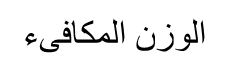 بناءا على حساب متطلبات الجبس اللازمة يتم عادة تقدير الاحتياجات للمصلحات الاخرى مثل كلوريد الكالسيوم والكبريت وحامض الكبريتيك وغيرها وكما موضحة في الجدول التالي الذي يبين كمية الاطنان اللازمة من كل مصلح مقابل طن واحد من الجبس : 














في المثال السابق عند الاستصلاح بالكبريت , يكون الحساب كالتالي : 
1238.4  X  0.19  =   235.29 kg S / Donum              
ثم تدخل نسبة النقاوة اذا كانت معلومة